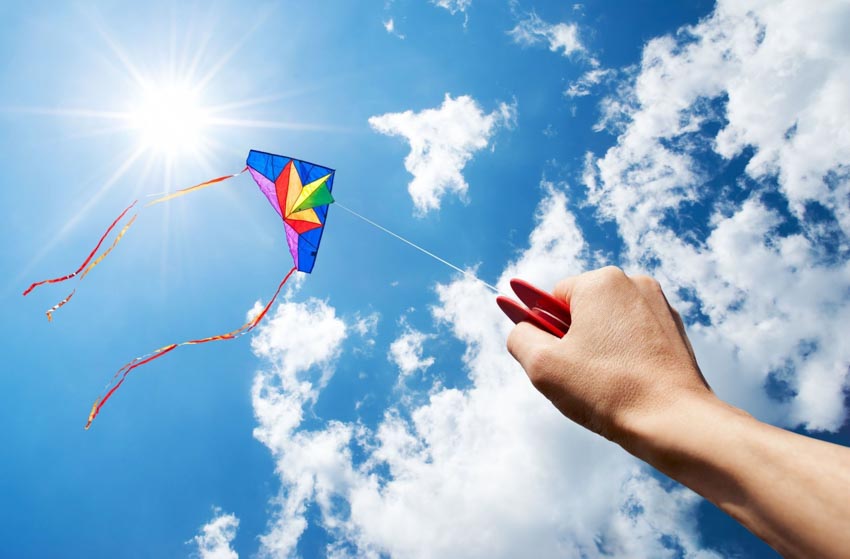 NHIỆT LIỆT CHÀO MỪNG CÁC THÀY CÔ  VỀ DỰ GIỜ
TOÁN 9A
NĂM HỌC: 2024 - 2025
Hình 1
[Speaker Notes: - GV yêu cầu học sinh hoạt động vào vở trong 3 phút.
- GV yêu cầu học sinh hoạt động vào vở trong 3 phút.
- GV chụp chiếu bài 2 bạn. Các bài còn lại đổi chéo chấm.
- GV cho HS nêu nhận xét 2 bài làm.
- GV chốt kết quả.]
Bài tập 2: Viết hệ thức biểu thị cân trong trường hợp sau:
BÀI 2: BẤT PHƯƠNG TRÌNH BẬC NHẤT MỘT ẨN
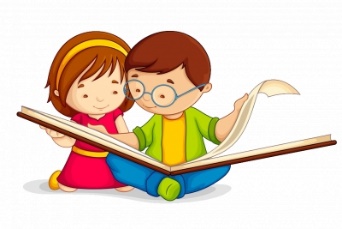 HÌNH THÀNH KIẾN THỨC
I. Mở đầu về bất phương trình một ẩn
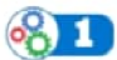 HOẠT ĐỘNG CẶP ĐÔI
Làm thế nào để biết giá trị nào là nghiệm của bất phương trình?
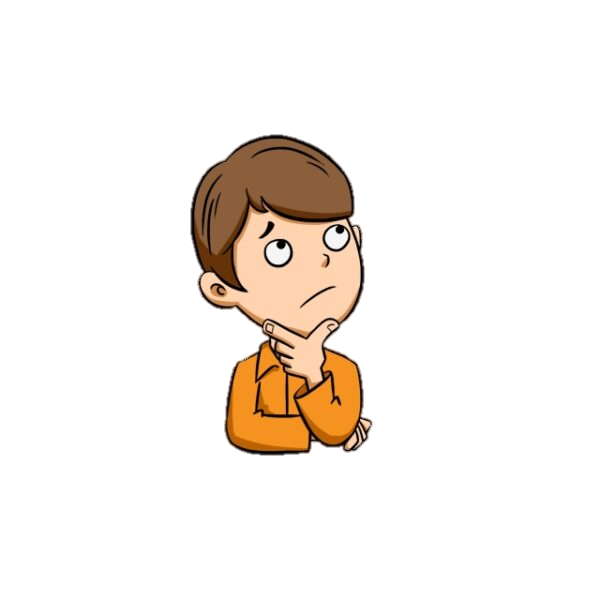 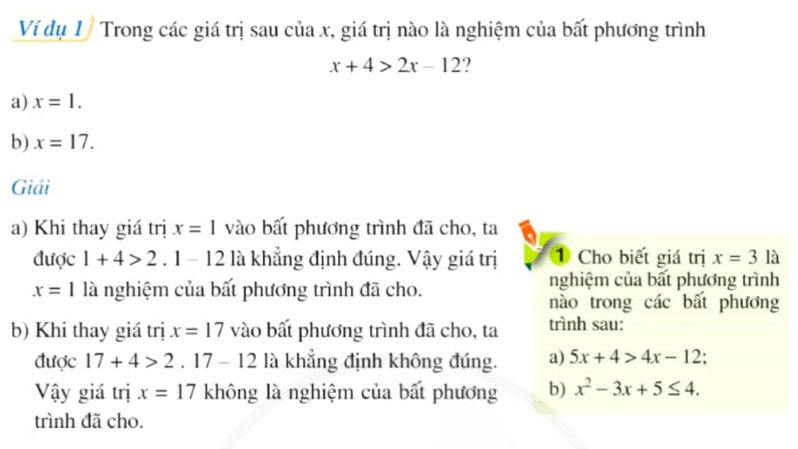 HOẠT ĐỘNG CẶP ĐÔI
II. BẤT PHƯƠNG TRÌNH BẬC NHẤT MỘT ẨN
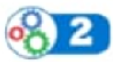 Đa thức ở vế trái của bất phương trình đó có bậc bằng bao nhiêu?
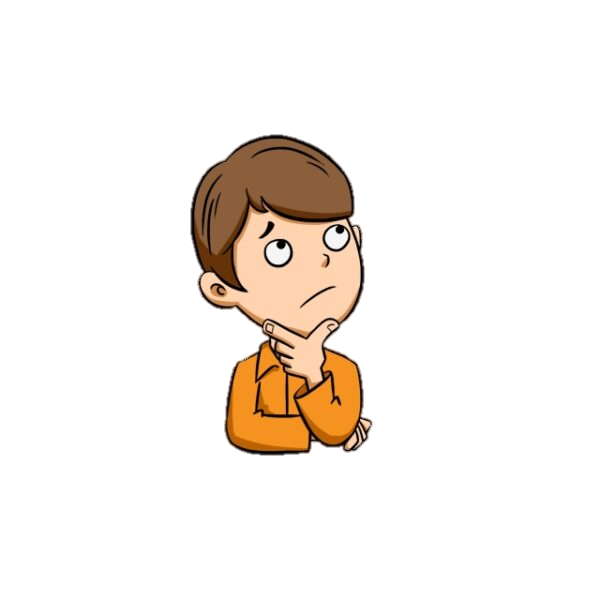 Ví dụ 2:
HOẠT ĐỘNG CÁ NHÂN
Bất phương trình nào sau đây là bất phương trình bậc nhất một ẩn?
HOẠT ĐỘNG NHÓM NHỎ
Giải
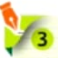 Giải
là khẳng định đúng.
BÀI 2: BẤT PHƯƠNG TRÌNH BẬC NHẤT MỘT ẨN
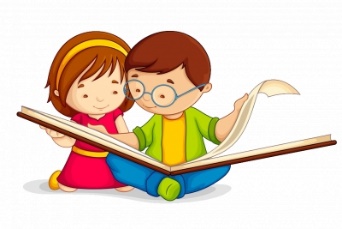 CỦNG CỐ
Áp dụng kiến thức về phương trình một ẩn, phương trình bậc nhất một ẩn và nghiệm của phương trình bậc nhất một ẩn vào giải quyết bài toán thực tế.
BÀI TẬP
Giải
b) Viết hệ thức biểu thị sự so sánh số tiền phải trả với số tiền bạn Nam có, biết số tiền bạn Nam mua  không vượt quá số tiền mà bạn Nam hiện có.
Hệ thức biểu thị sự so sánh số tiền phải trả với số tiền bạn Nam có là:
c) Hệ thức vừa tìm có phải là bất phương trình bậc nhất một ẩn không?
Hệ thức vừa tìm là bất phương trình bậc nhất một ẩn.
HƯỚNG DẪN VỀ NHÀ